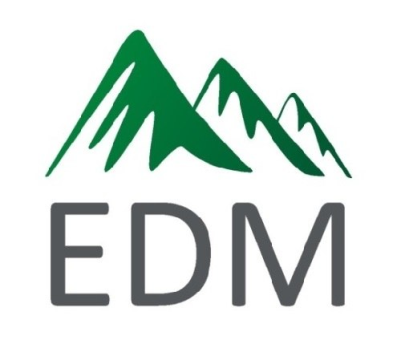 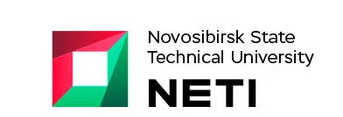 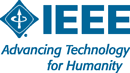 Presentation Title
Author
Company/Organization
Contacts (e-mail)
EDM 2020, June 29 - July 3, Erlagol, Russia
‹#›
Title of Presentation
Landscape Format
Minimum of information on each slide
Highlight main points
Use photos, charts, graphs
No commercialism/advertising
‹#›
‹#›
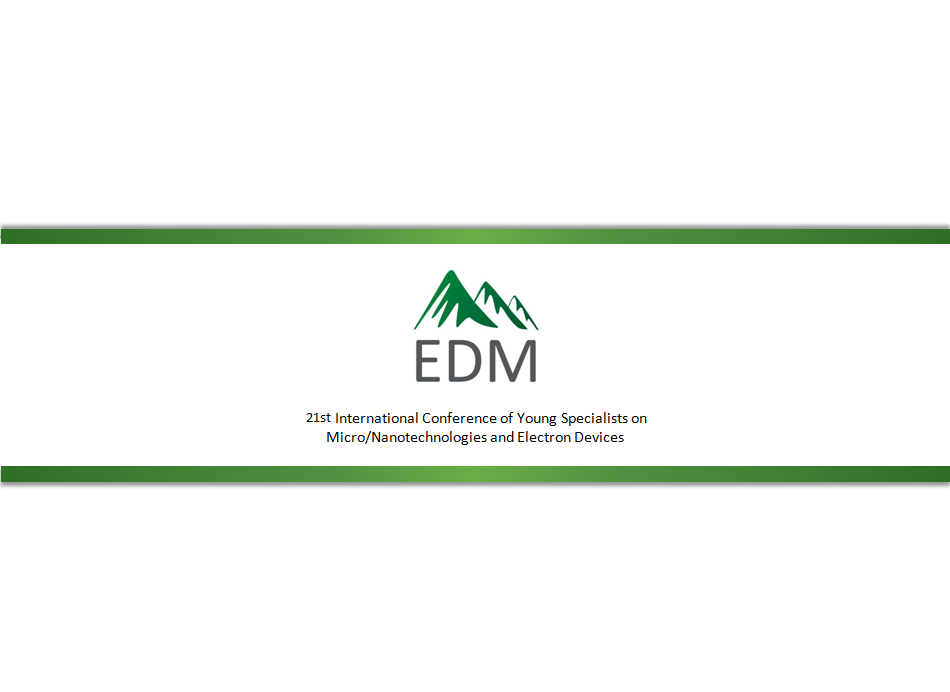 ‹#›